«Происхождение линейчатых спектров. Спектры излучения и поглощения».
Кутырёва Е.В.
учитель физики
физика
11 класс
Источники излучения(классификация по способу возбуждения атомов)
Тепловое излучение
(за счет кинетической энергии теплового движения атомов или молекул излучающего тела
Люминесценция
Электролюминесценция
фотолюминесценция
катодолюминесценция
хемилюминесценция
люминесценция
электролюминесценция
фотолюминесценция
Возбуждение за счет внешнего излучения
Возбуждение за счет энергии заряженных частиц, разгоняющихся в электрическом поле
Примеры:
Полярное сияние, рекламные трубки
Примеры:
лампы дневного света
люминесценция
катодолюминесценция
хемилюминесценция
Возбуждение за счет химических процессов в твердых телах (люминофорах) при их бомбардировке электронами, движущимися с высокими скоростями.
Свечение, возникающее за счет энергии химических реакций.
Люминесцентные лампы, телевизионные трубки, оптические отбеливатели, флюоресцирующие краски, активные среды в лазерах.
Свечение живых организмов, растений при разложении.
Энергетическая диаграмма атома
Е,эВ
3
13,53
2
10,15
0
1
Спектр атома водорода
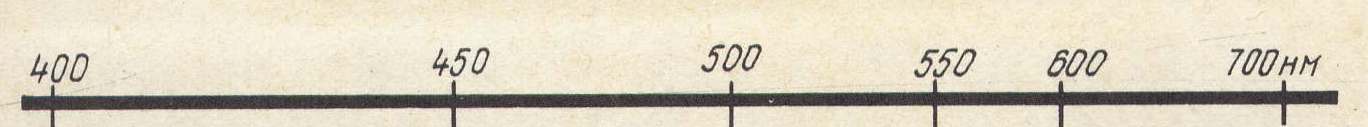 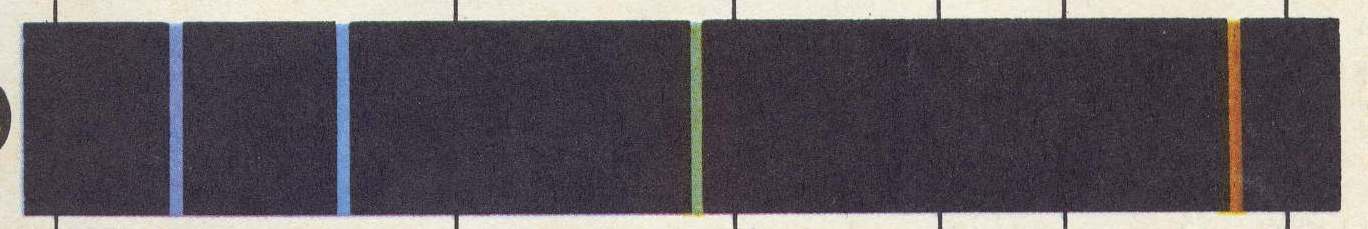 ВЫВОД:ОБРАЗОВАНИЕ ЛИНЕЙЧАТЫХ СПЕКТРОВ СВЯЗАНО С ВНУТРИАТОМНЫМИ ЭНЕРГЕТИЧЕСКИМИ ПЕРЕХОДАМИ.
Линейчатые спектры
Полосатый спектр
Сплошной спектр
Спектры. Спектральный анализ
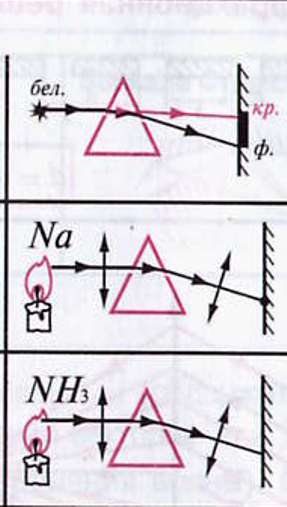 Спектры поглощения
Спектры. Спектральный анализ.
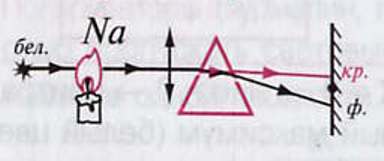 Закон Кирхгофа
Атомы данного вещества поглощают те световые волны, которые они сами испускают
Спектральный анализ
Определение химического состава вещества по его спектру
ОТВЕТЫ:
Число правильных ответов:        5       -оценка «5»
                                                            4      - оценка «4»
                                                            3      - оценка «3»
                                            меньше 3       - оценка «2»